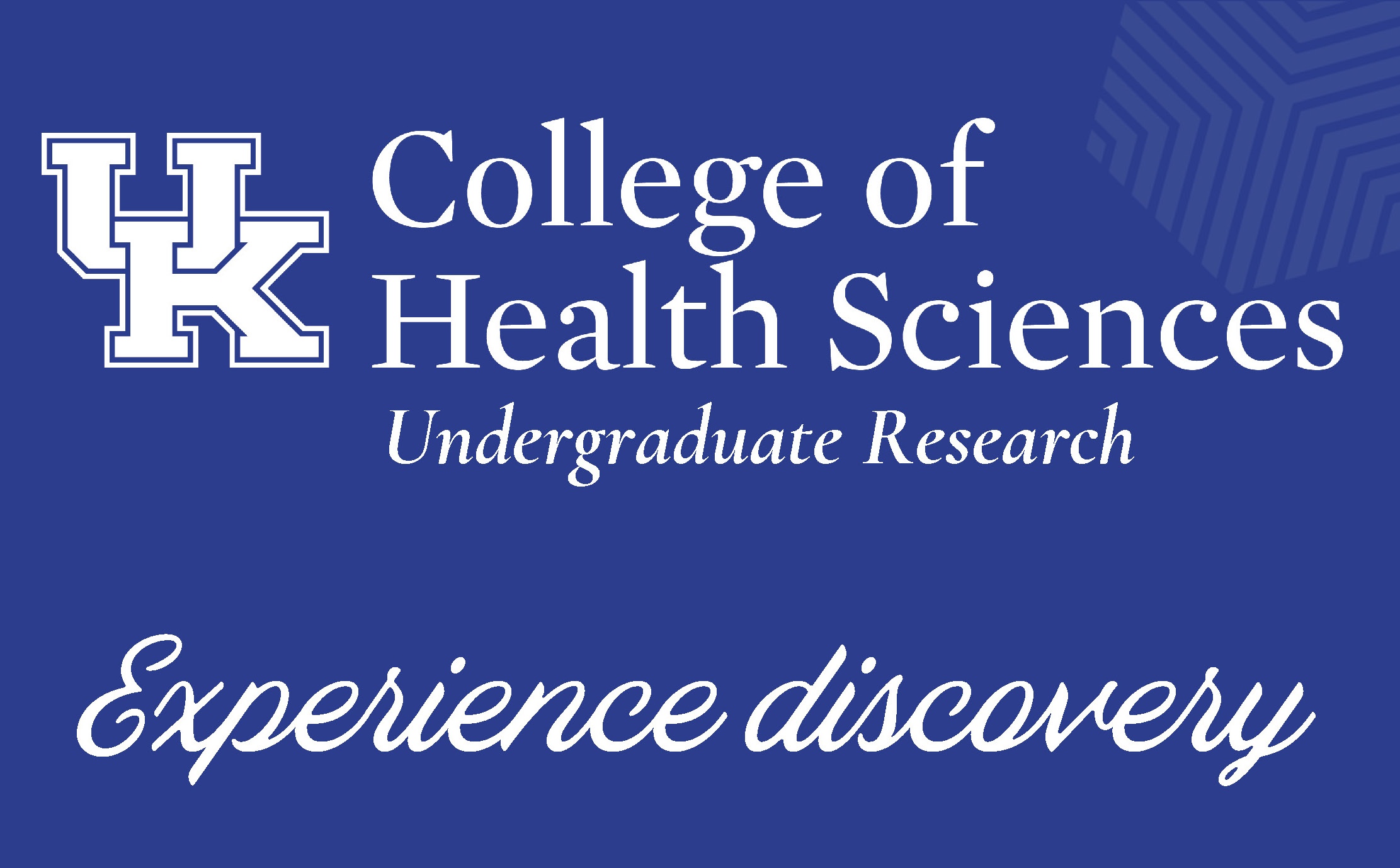 Your Poster Title Here
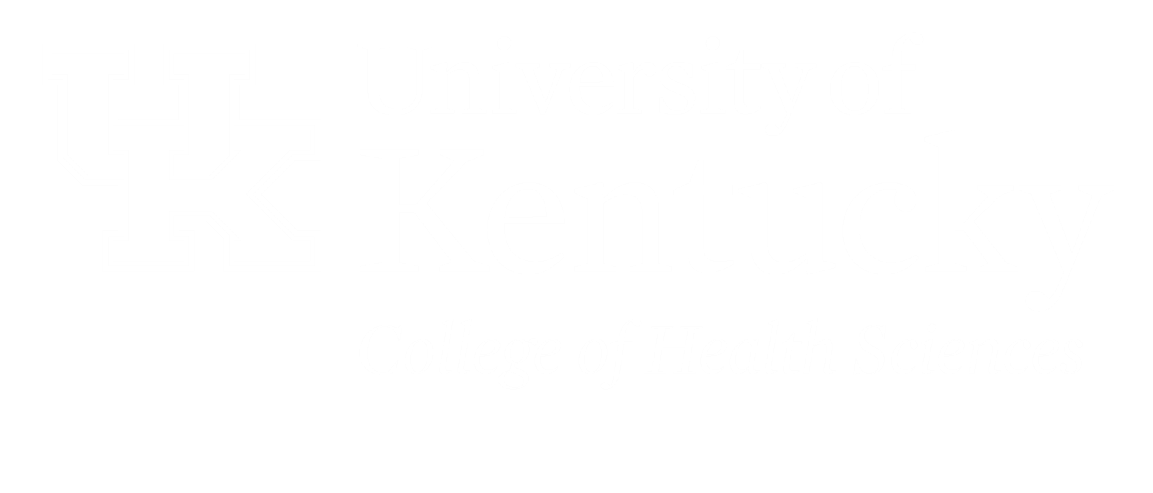 Your Name, Your Division Or Program’s Name Here
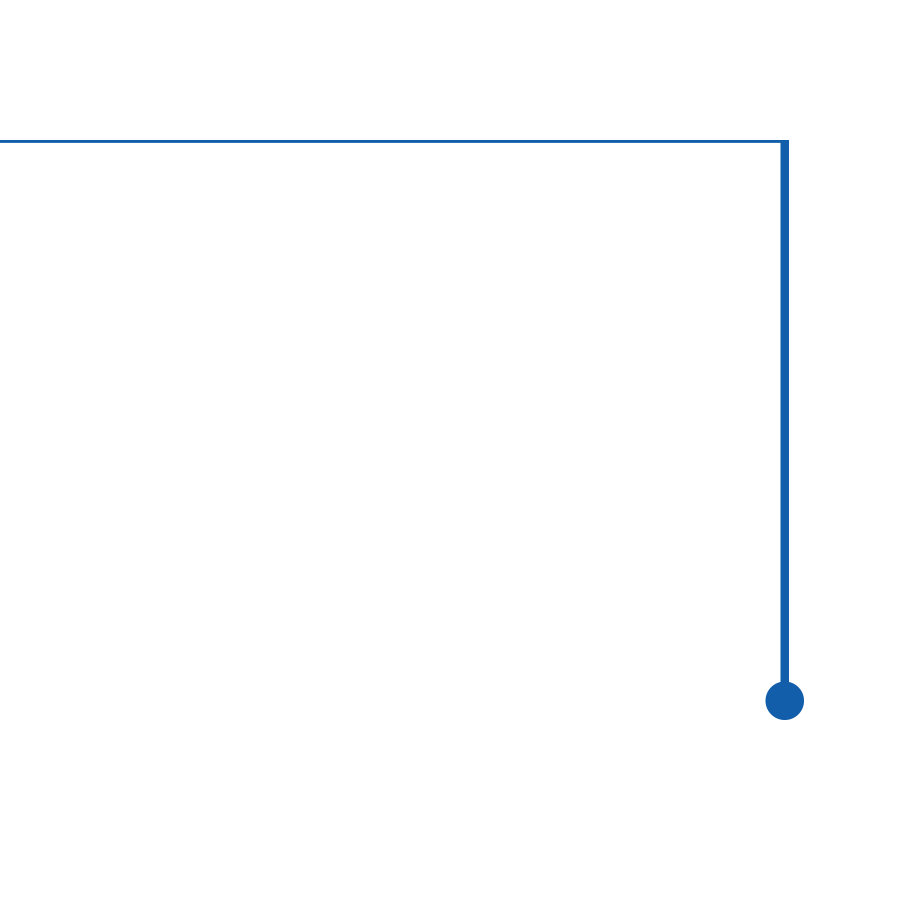 RESULTS
SUMMARY OF RESULTS
INTRODUCTION
Insert your text here. Remember, you can adjust the font size to fit your text but keep ample leading space between lines for legibility.
Insert your text here. Remember, you can adjust the font size to fit your text but keep ample leading space between lines for legibility. Move text boxes around if inserting charts or graphs.
Insert your text here. Remember, you can adjust the font size to fit your text but keep ample leading space between lines for legibility.
PURPOSE OF STUDY
Insert your text here. Remember, you can adjust the font size to fit your text but keep ample leading space between lines for legibility.
DISCUSSION
Insert your text here. Remember, you can adjust the font size to fit your text but keep ample leading space between lines for legibility.
METHODS
Insert your text here. Remember, you can adjust the font size to fit your text but keep ample leading space between lines for legibility.
CONCLUSION
Insert your text here. Remember, you can adjust the font size to fit your text but keep ample leading space between lines for legibility.
ACKNOWLEDGMENTS
Insert your text here. Remember, you can adjust the font size to fit your text but keep ample leading space between lines for legibility.